Analysis of carba NAD solubility in New Buffer by HPLC4/19/2017
Analysis of c-NAD solubility in New Buffer by HPLC
Solvent A: 20 mM NaH2PO4 + 10 mM HexSSS, pH 6.0

Solvent B: CAN

Method:
Time        %B
0.0           0.0
10.0         2.0
30.0        20.0

Flow: 0.3 ml/min
Detection: UV at 263 nm. Sig = 263, 16 ;  Ref = 360, 100
Injection: 5 uL
Temperature: 25 C
c-NAD standard: 3 mM solution in H2O
Test sample: 3 mM c-NAD in New Buffer (20 mM Tris-Cl, 150 mM NaCl, 5% DMSO, pH 7.8)
HPLC chromatograms – 5 uL injection/sample
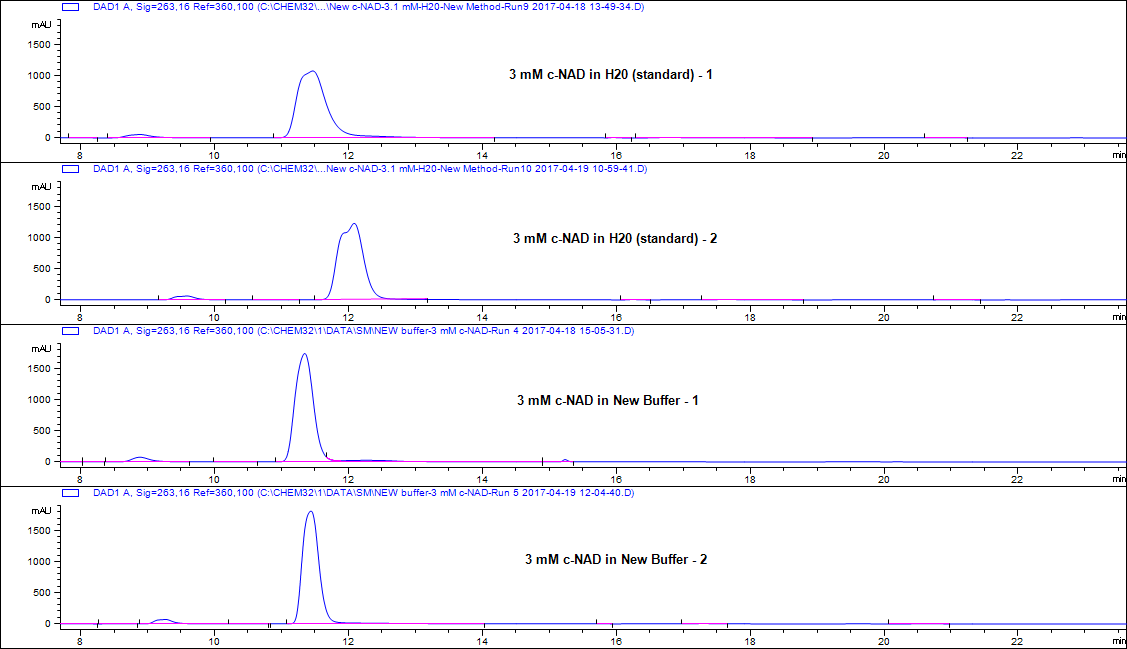 Data Analysis
Based on comparison of peak area’s, there is equal solubility of 3 mM carba-NAD in both, H2O and New Buffer (20 mM Tris-Cl, 150 mM NaCl, 5% DMSO, pH 7.8)
Conclusions
c-NAD is stable in solution for > 1 week, stored at -80 C.


Results from comparing the peak area’s of c-NAD, H2O standard and New Buffer suggest that comparable amounts of c-NAD are present in 3 mM samples in these two cases, accounting for weighing/sample preparation errors.


Based on these results, 3 mM c-NAD samples can be accurately prepared in the New Buffer and thus can be used for MST studies